Внутригородское муниципальное образование города федерального значения 
Санкт-Петербурга муниципальный округ ОбуховскийОбу
БЮДЖЕТ ДЛЯ ГРАЖДАН                                      МО МО Обуховский                  на 2023 год и на плановый период 2024 и 2025 годов
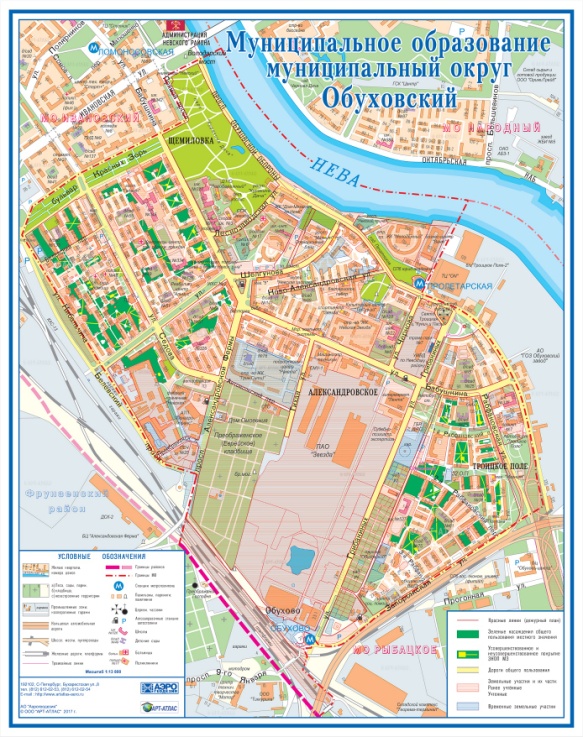 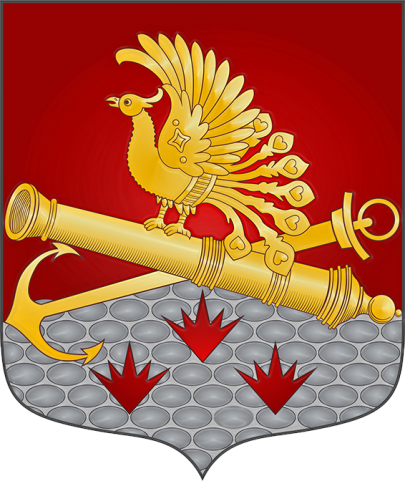 Что такое бюджет?Основные понятия.
Бюдже́т (от старонормандского bougette — кошелек, сумка, мешок с деньгами) — схема доходов и расходов определенного объекта (семьи, бизнеса, организации, государства и т. д.), устанавливаемая на определенный период времени, обычно на один год.
Отчет - составленные по определенной форме сведения, данные о деятельности экономического субъекта за определенный прошедший период (Борисов А.Б. Большой экономический словарь. — М.: Книжный мир, 2003. — 895 с.).
Доходы – безвозмездные и безвозвратные поступления денежных средств в отчетном финансовом году.
Расходы – выплачиваемые из бюджета денежные средства в соответствии с установленными полномочиями по расходным обязательствам в отчетном финансовом году.
Дефицит бюджета – превышение расходов над доходами.
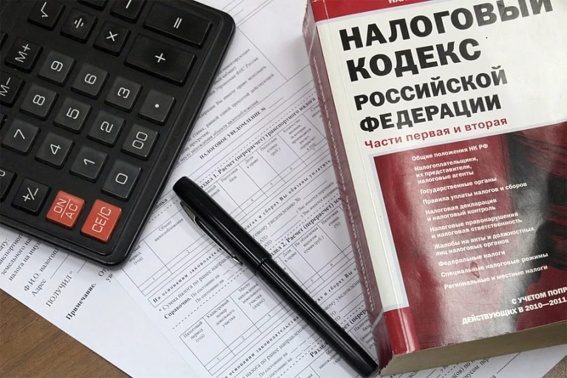 Внутригородское муниципальное образование Санкт-Петербурга муниципальный округ Обуховский
Основные показатели бюджета  МО МО Обуховский на 2023 год и на плановый период 2024 и 2025 годов
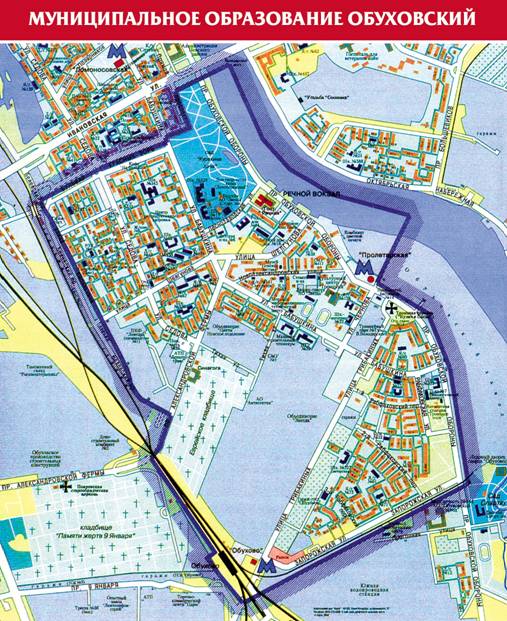 3
Структура доходов бюджета на 2023 год и на 2024 и 2025 годов.
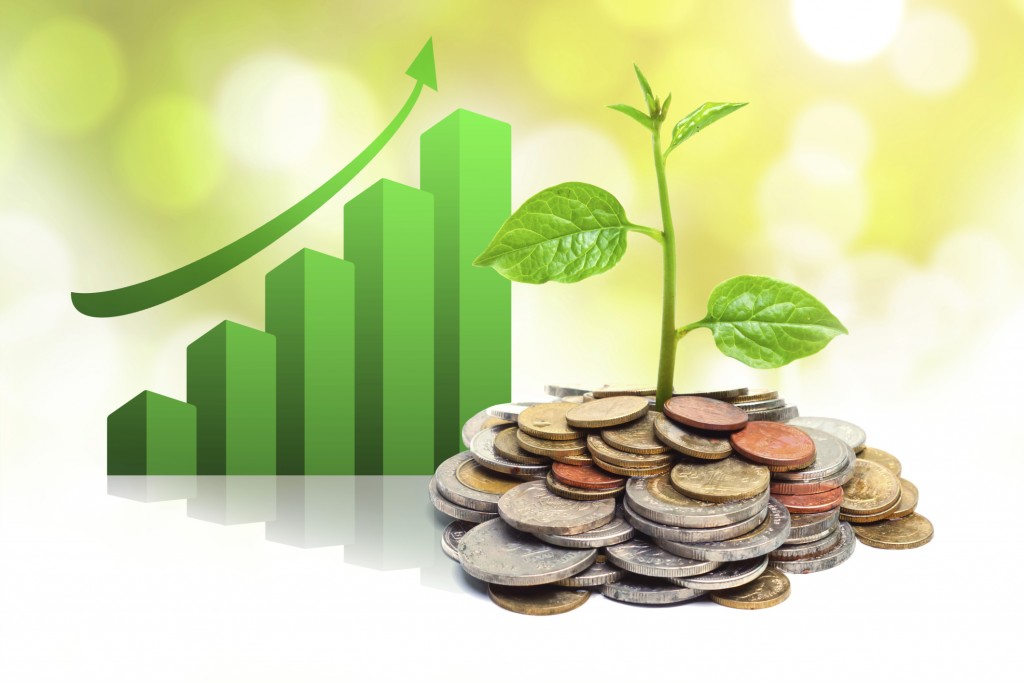 Неналоговые доходы
ДОХОДЫ ОТ ОКАЗАНИЯ ПЛАТНЫХ УСЛУГ И КОМПЕНСАЦИИ ЗАТРАТ ГОСУДАРСТВА

ШТРАФЫ, САНКЦИИ, ВОЗМЕЩЕНИЕ УЩЕРБА

ПРОЧИЕ НЕНАЛОГОВЫЕ ДОХОДЫ
Налоговые доходы
Безвозмездные поступления
Дотации на выравнивание бюджетной обеспеченности
Субсидии
Субвенции
НАЛОГИ НА ПРИБЫЛЬ, ДОХОДЫ :

Налог на доходы физических лиц
План по налоговым доходам бюджета на  2023год и на плановый период 2024 и 2025 год
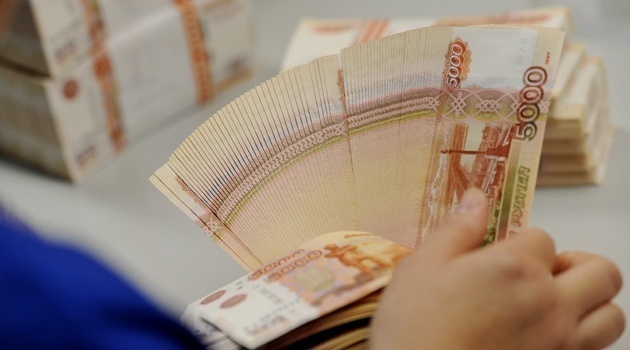 Структура неналоговых доходов бюджета в 2023году и плановом периоде 2024 и 2025 году.
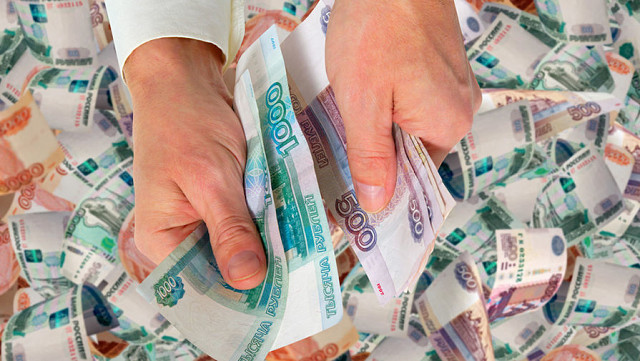 Безвозмездные поступления
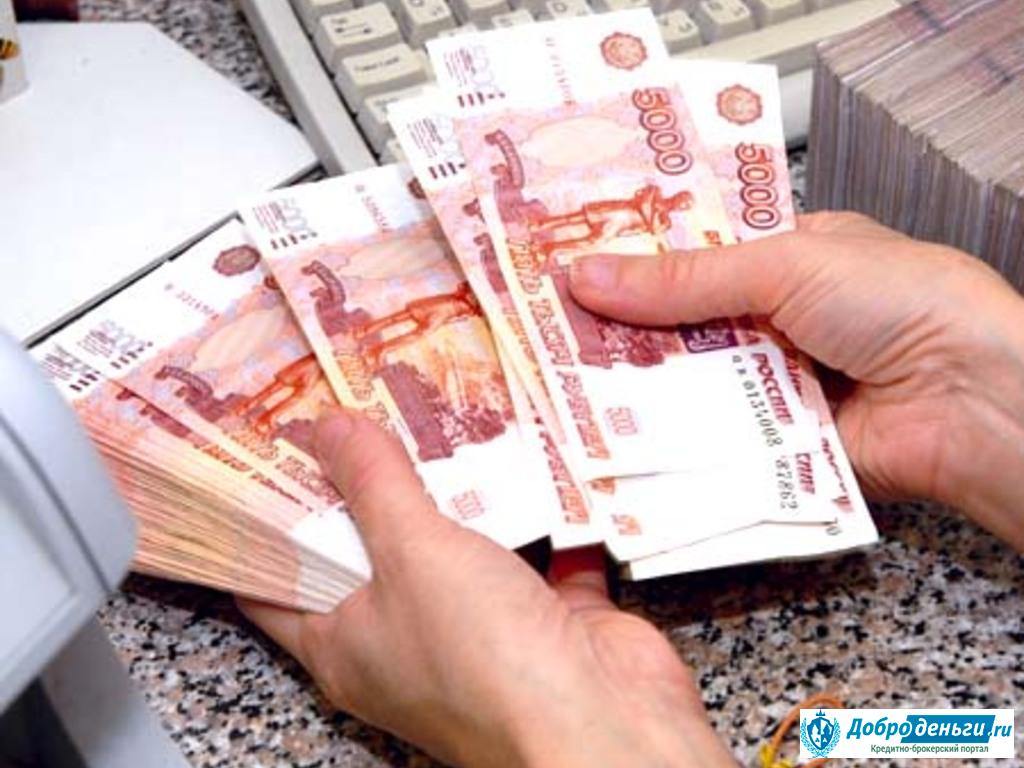 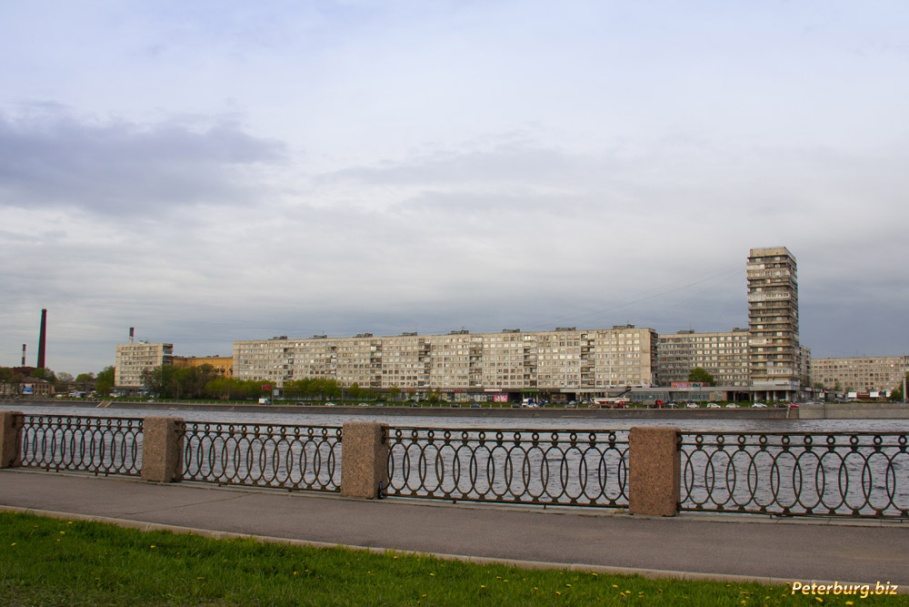 Внутригородское муниципальное образование города федерального значения Санкт-Петербурга муниципальный округ Обуховский
Структура расходов бюджета на 2023год и на плановый период 2024 и 2025 годов  (млн.руб.)
8
Внутригородское муниципальное образование города федерального значения Санкт-Петербурга муниципальный округ Обуховский
План по расходам бюджета МО МО ОБУХОВСКИЙ на реализацию  муниципальных программ
9
Внутригородское муниципальное образование Санкт-Петербурга муниципальный округ Обуховский
Национальная безопасность и правоохранительная деятельность
Средства направленные на расходы: 
-на мероприятия по проведению подготовки и обучения неработающего населения способам защиты и действиям в чрезвычайных ситуациях – 0,1 млн.руб.
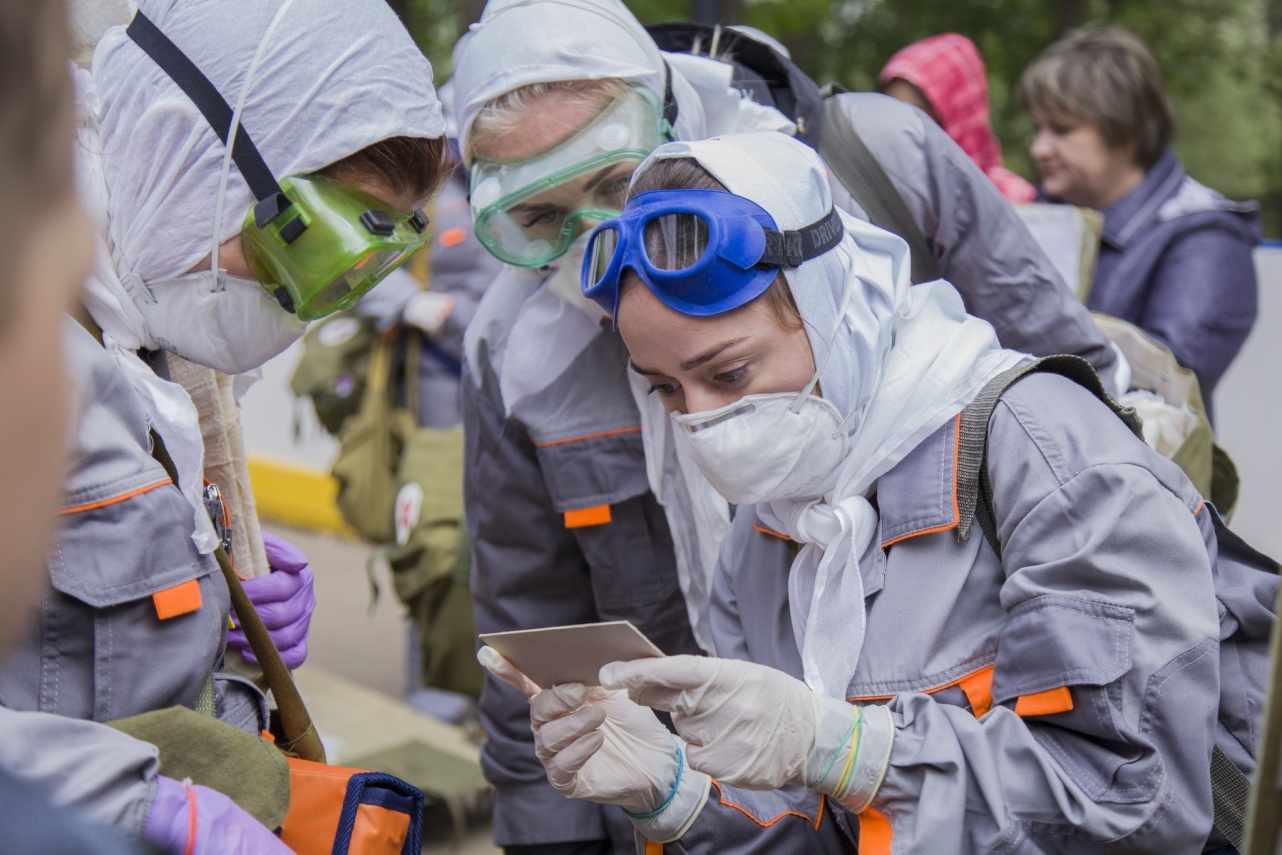 10
Внутригородское муниципальное образование Санкт-Петербурга муниципальный округ Обуховский
Национальная экономика
Расходы на участие в организации и финансировании временного трудоустройства несовершеннолетних от 14 до 18 лет в свободное от учебы время
 -0,13 млн.руб.
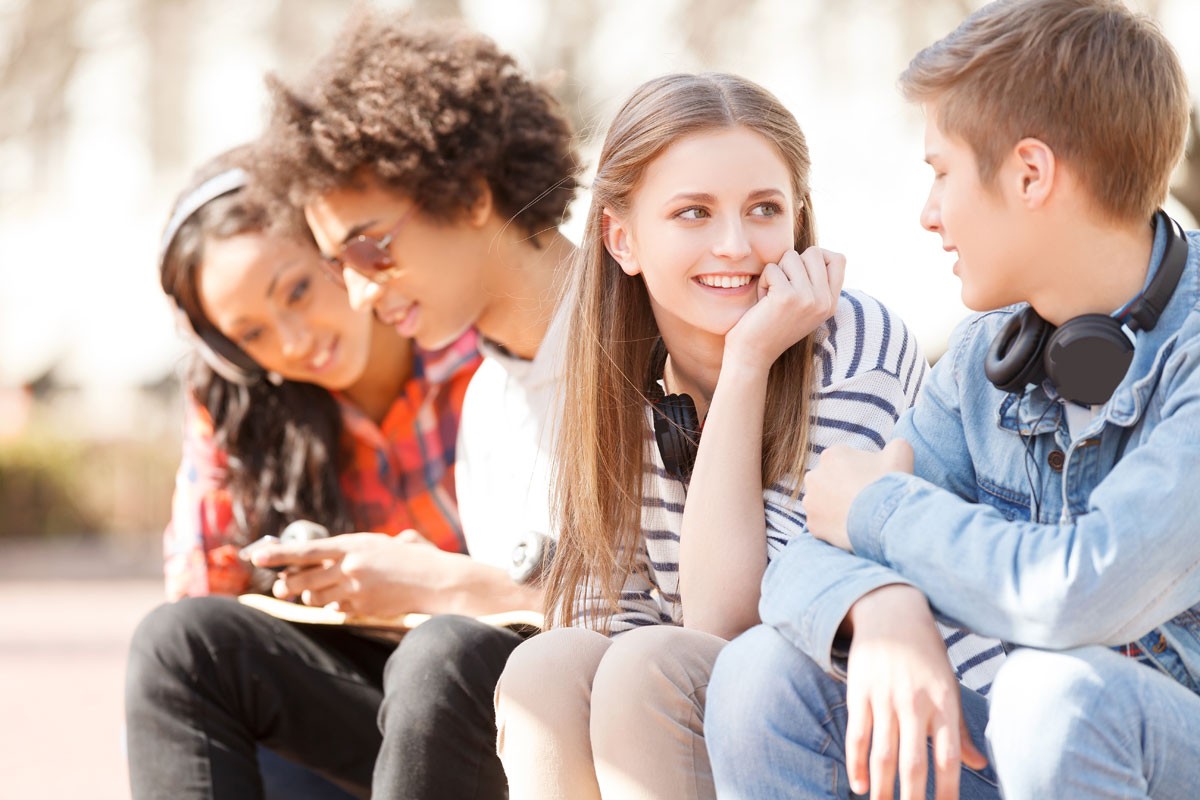 Расходы на участие и финансирование временного трудоустройства безработных граждан, испытывающих трудности в поиске работы 
-0,18 млн.руб.
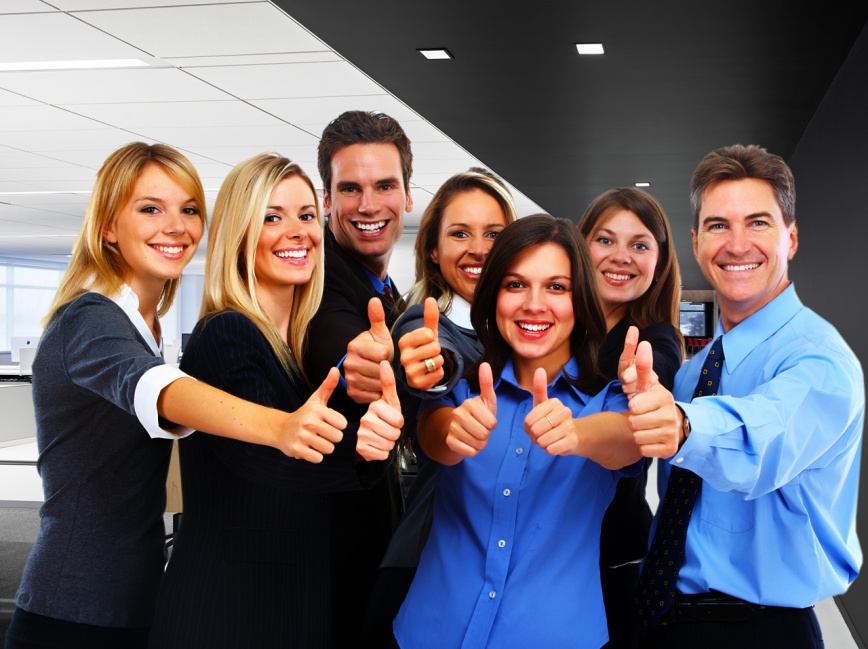 Расходы на содействие развитию малого бизнеса на территории муниципального образования
 -0,02 млн.руб.
11
Внутригородское муниципальное образование Санкт-Петербурга муниципальный округ Обуховский
Жилищно-коммунальное хозяйство
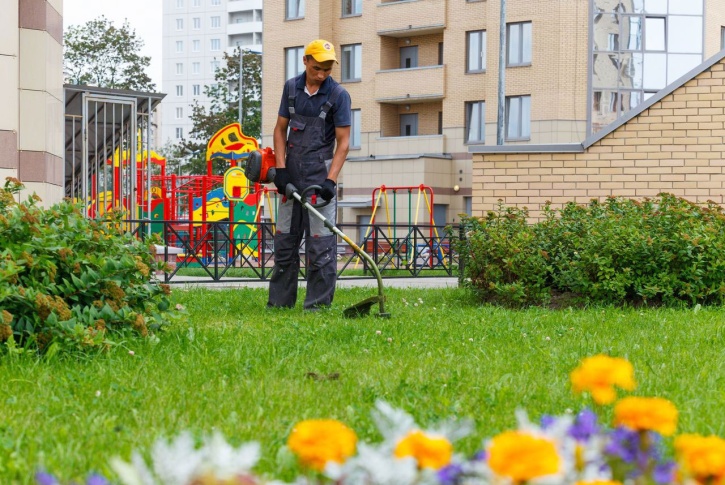 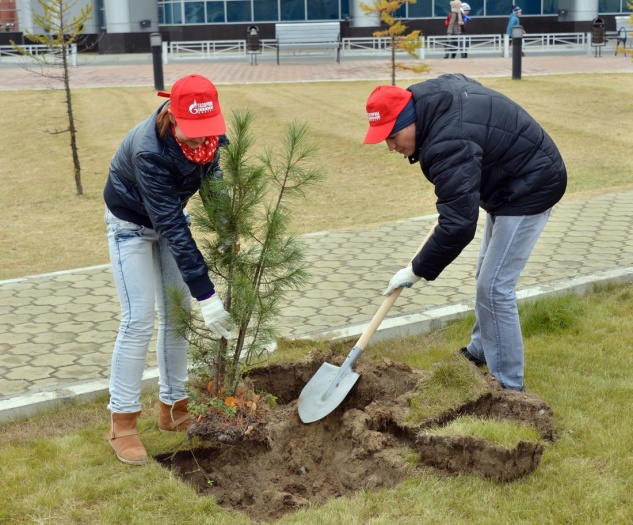 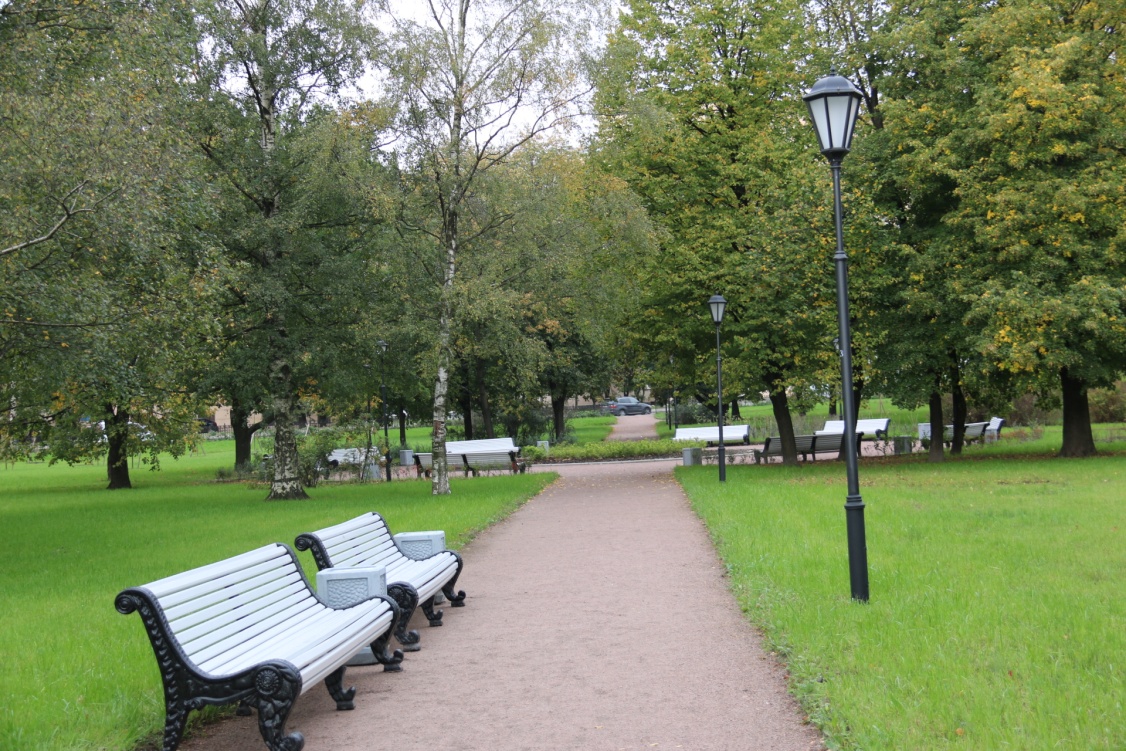 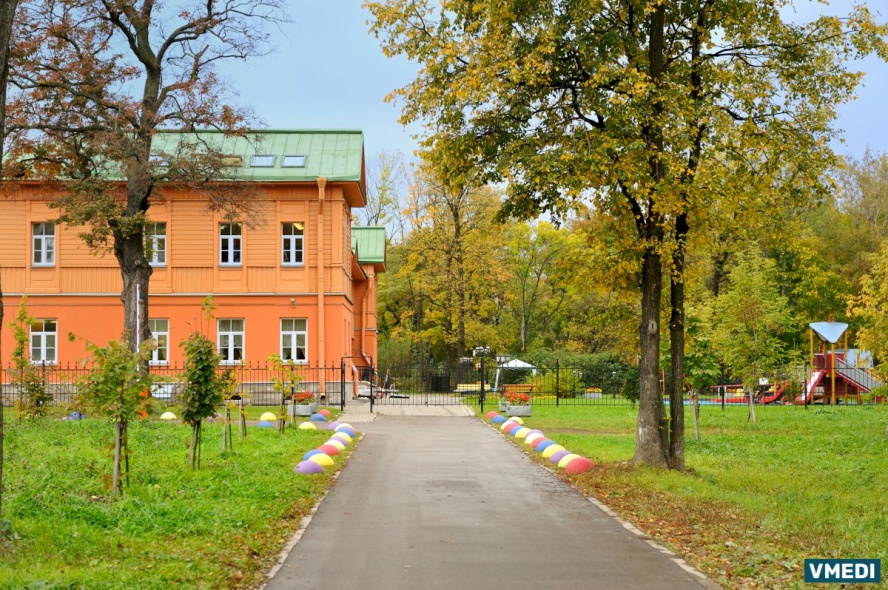 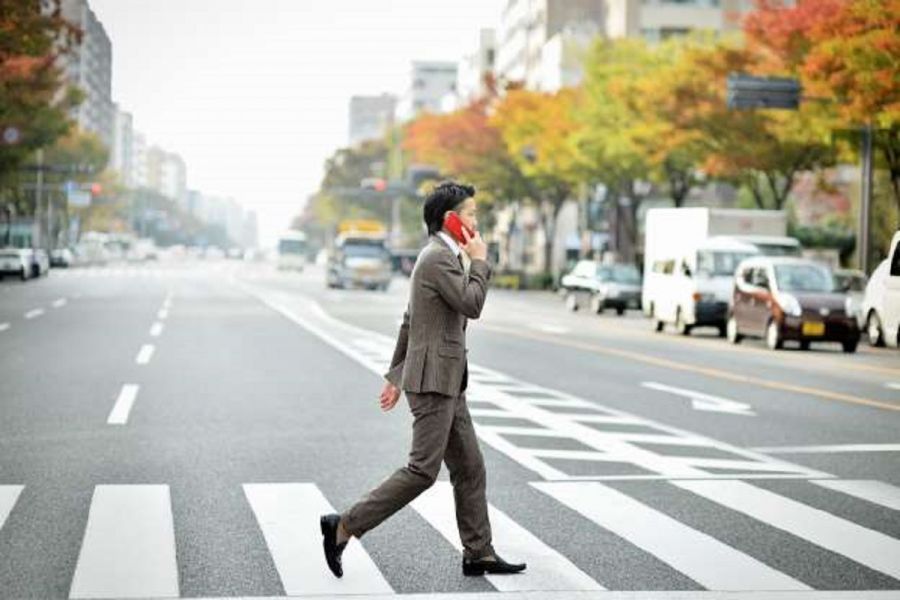 12
Внутригородское муниципальное образование Санкт-Петербурга муниципальный округ Обуховский
Охрана окружающей среды
Осуществление экологического просвещения, организация экологического воспитания и формированию экологической культуры в области обращения с твердыми коммунальными отходами -210,0 тыс. руб.
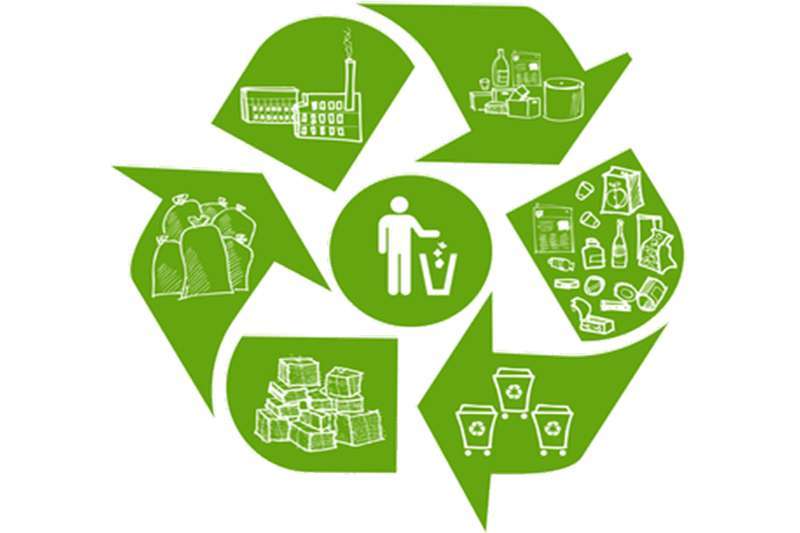 13
Внутригородское муниципальное образование Санкт-Петербурга муниципальный округ Обуховский
Образование
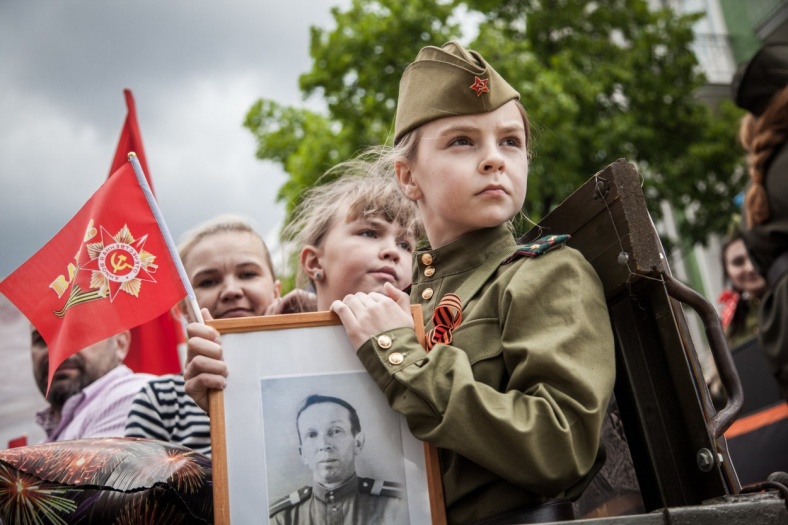 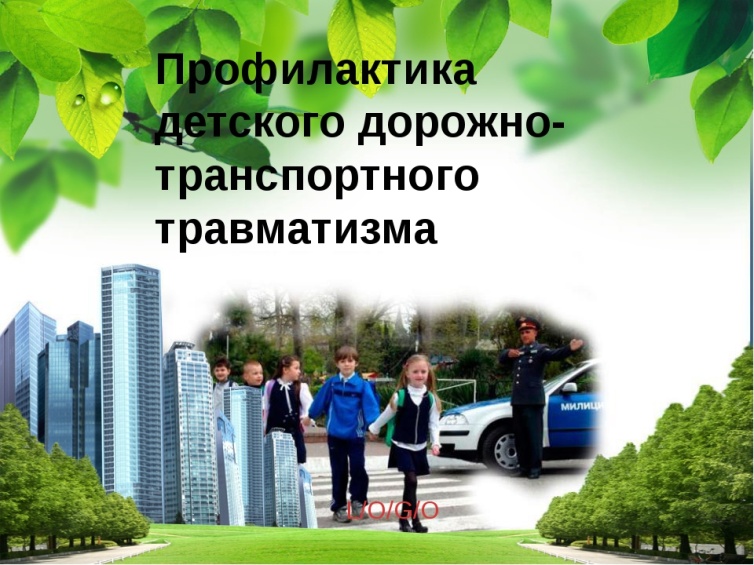 14
Культура
Внутригородское муниципальное образование Санкт-Петербурга муниципальный округ Обуховский
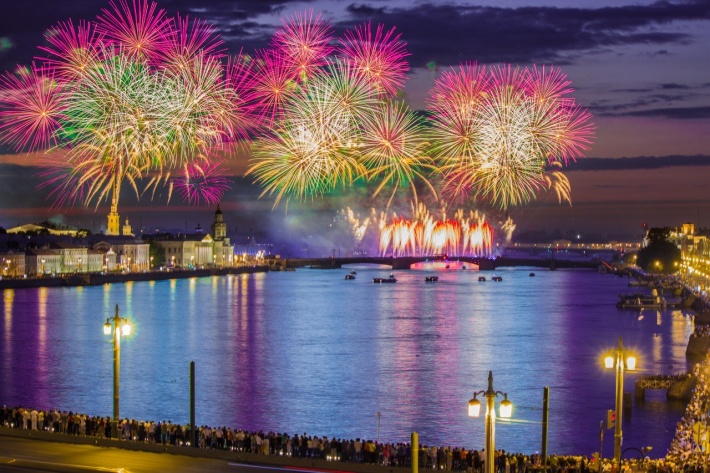 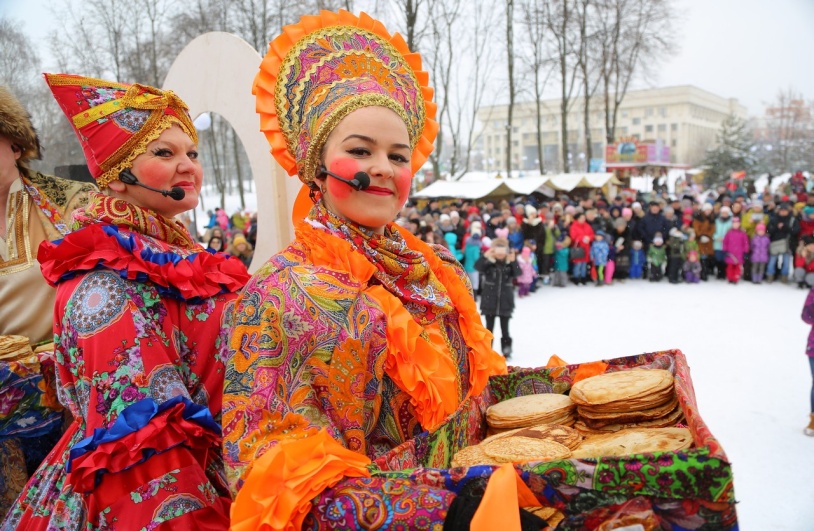 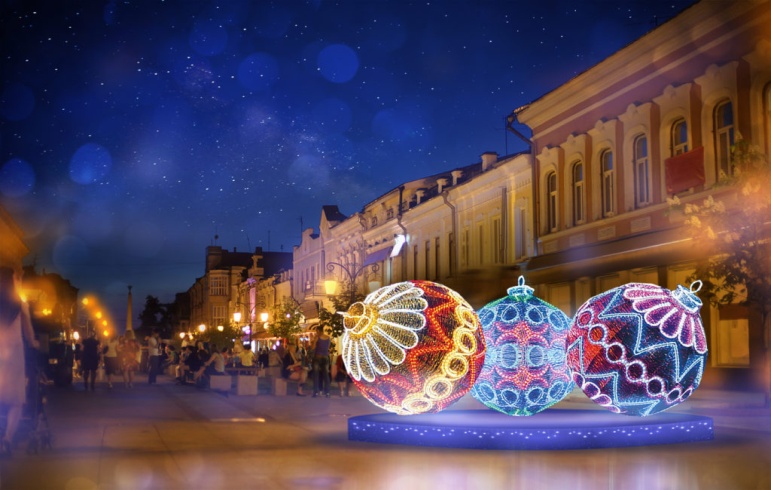 15
Внутригородское муниципальное образование Санкт-Петербурга муниципальный округ Обуховский
Социальная политика
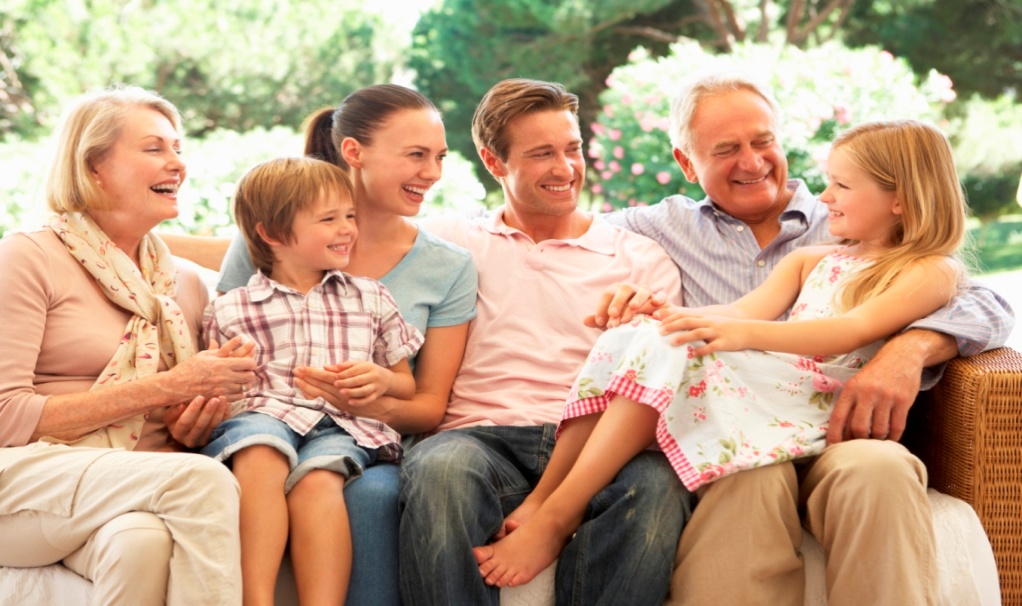 Внутригородское муниципальное образование Санкт-Петербурга муниципальный округ Обуховский
Физическая культура и спорт
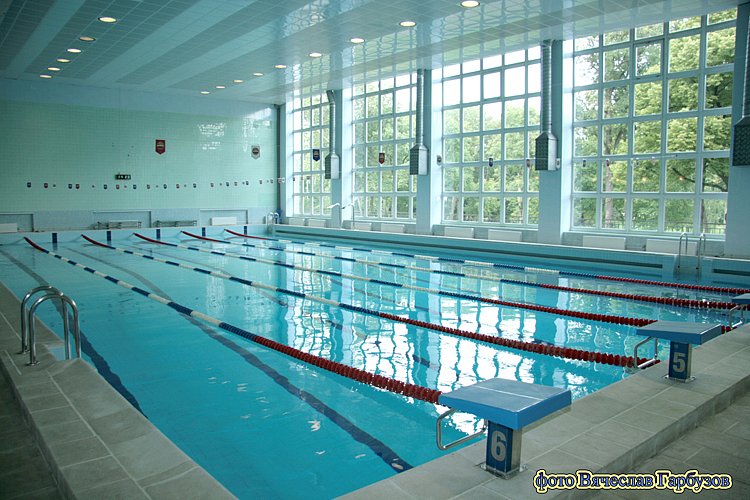 Расходы на создание условий для развития на территории муниципального образования массовой физической культуры и спорта – 0,3 млн.руб.
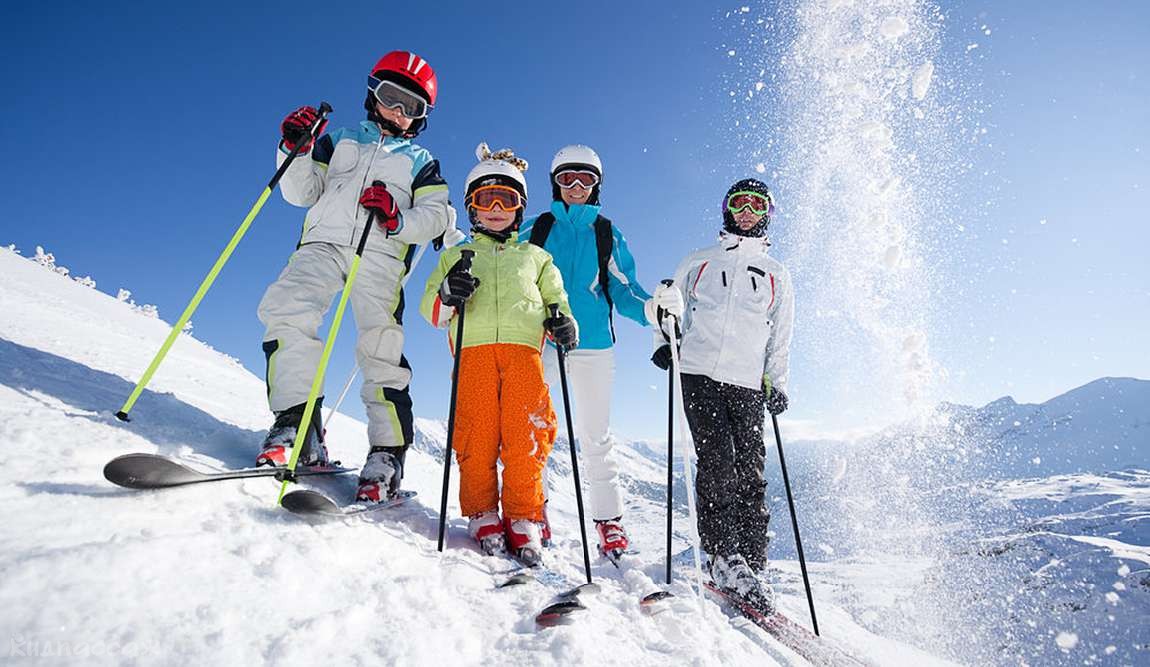 17
Внутригородское муниципальное образование Санкт-Петербурга муниципальный округ Обуховский
Средства массовой информации
Расходы на периодические издания, учрежденные представительными органами местного самоуправления 
- 0,85 млн.руб.
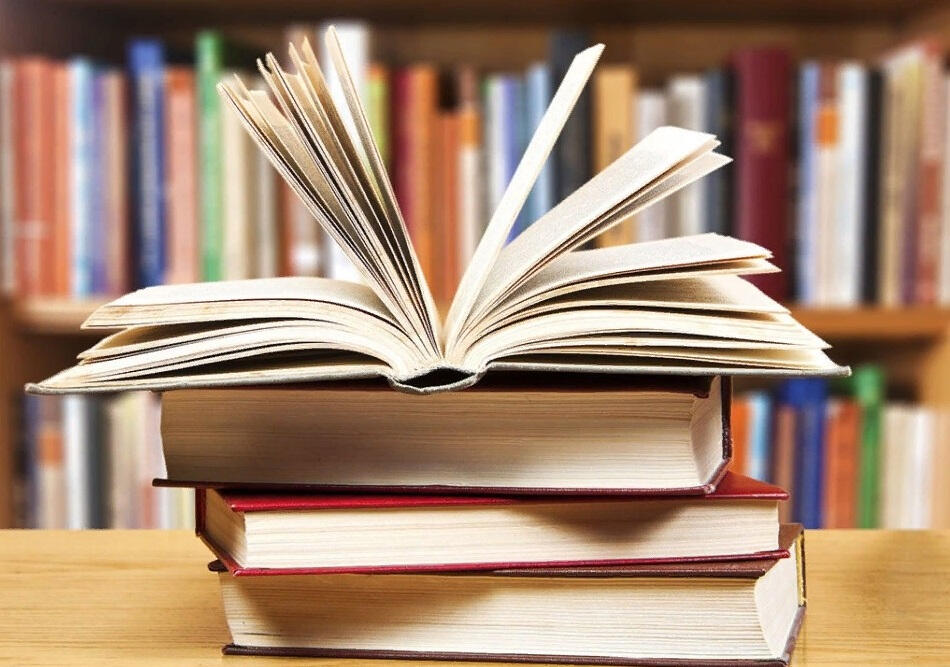 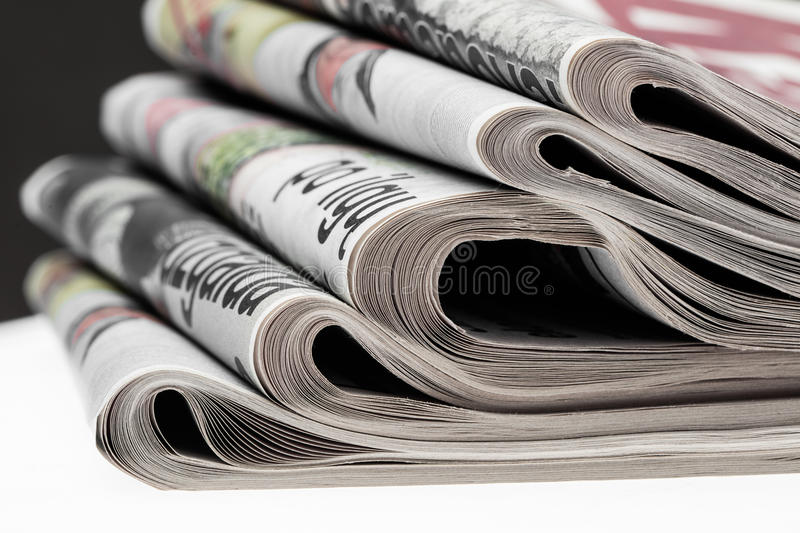 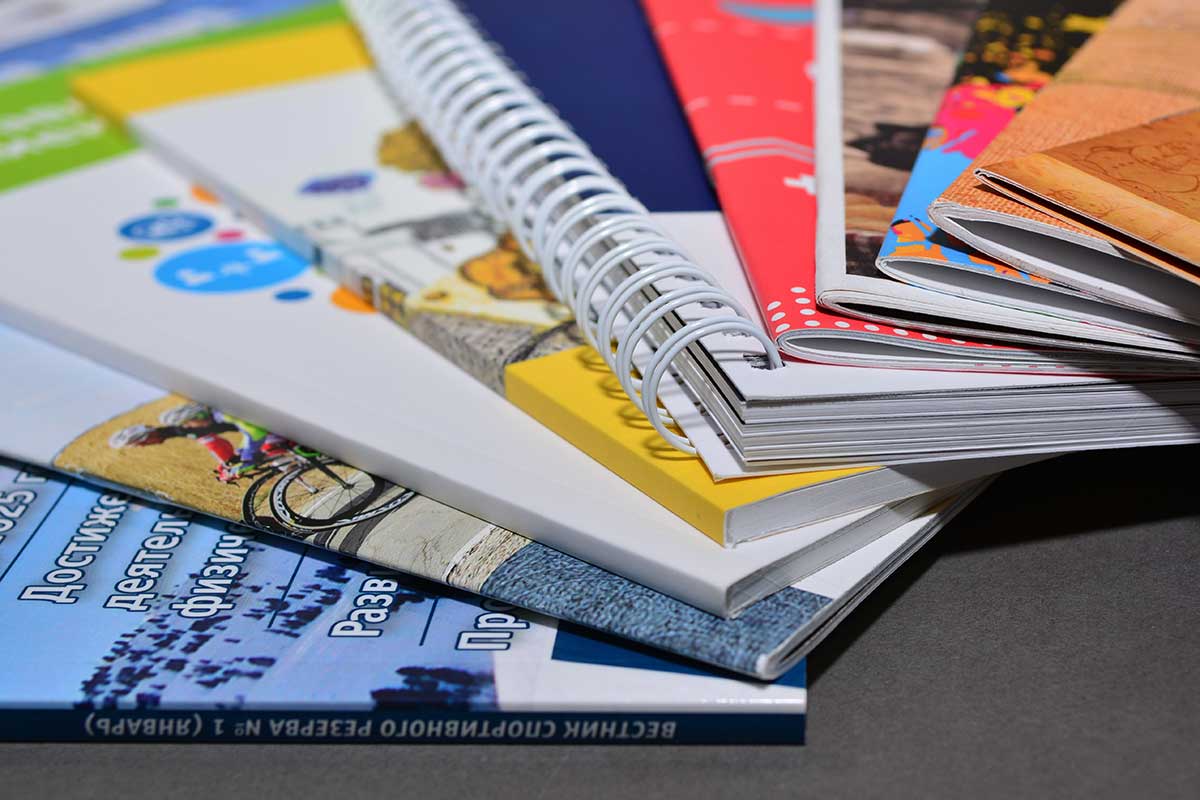 18
КОНТАКТНАЯ ИНФОРМАЦИЯ
ВНУТРИГОРОДСКОЕ МУНИЦИПАЛЬНОЕ ОБРАЗОВАНИЕ САНКТ-ПЕТЕРБУРГА
МУНИЦИПАЛЬНЫЙ ОКРУГ ОБУХОВСКИЙ
Сокращенное наименование (МО МО ОБУХОВСКИЙ)

ГЛАВА МУНИЦИПАЛЬНОГО ОБРАЗОВАНИЯ
-БАКУЛИН ВЛАДИСЛАВ ЮРЬЕВИЧ



Адрес юридического лица
192012
ГОРОД САНКТ-ПЕТЕРБУРГ ПЕРЕУЛОК 2-Й РАБФАКОВСКИЙ 2
Контактные телефоны
362-91-20, 368-43-96



ГЛАВА МЕСТНОЙ АДМИНИСТРАЦИИ 
-КУДРОВСКИЙ ИГОРЬ ОЛЕГОВИЧ
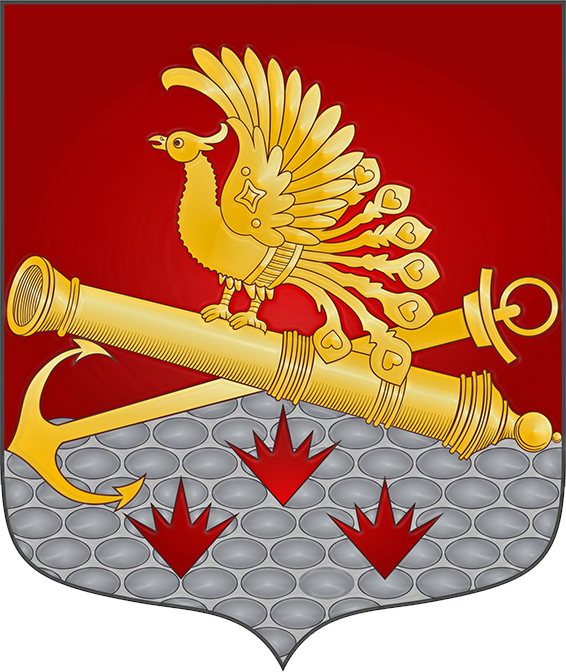 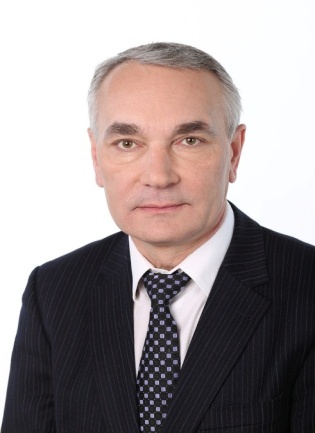 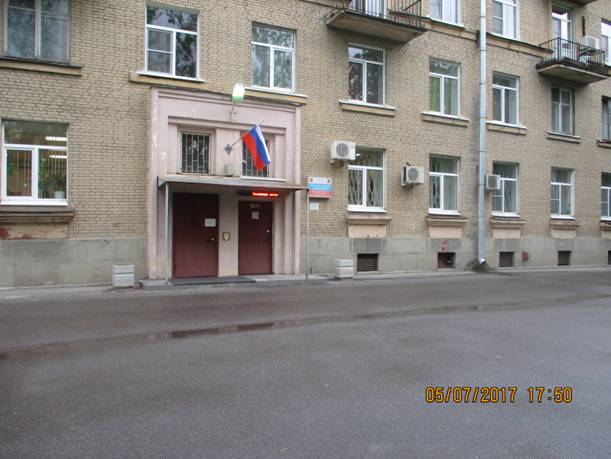 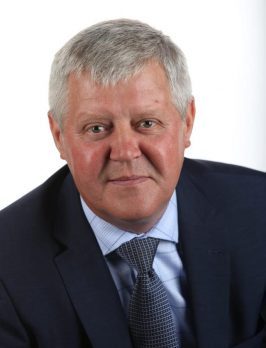 19
Внутригородское муниципальное образование Санкт-Петербурга муниципальный округ Обуховский
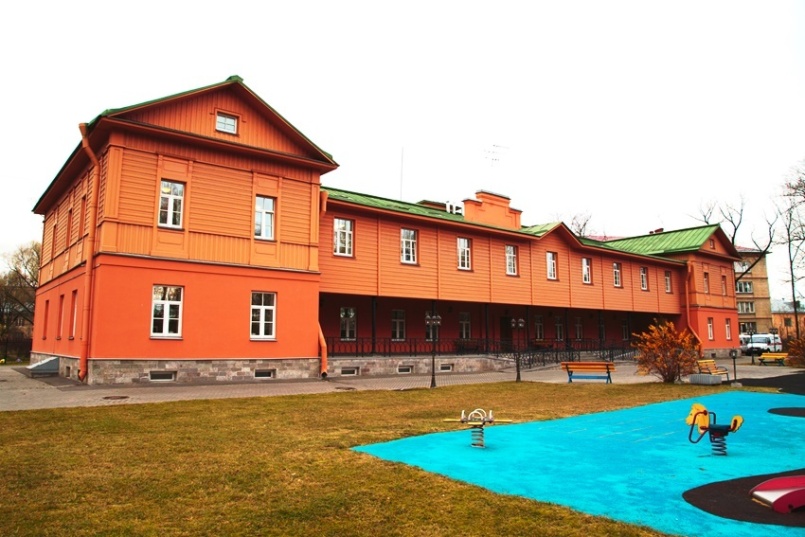 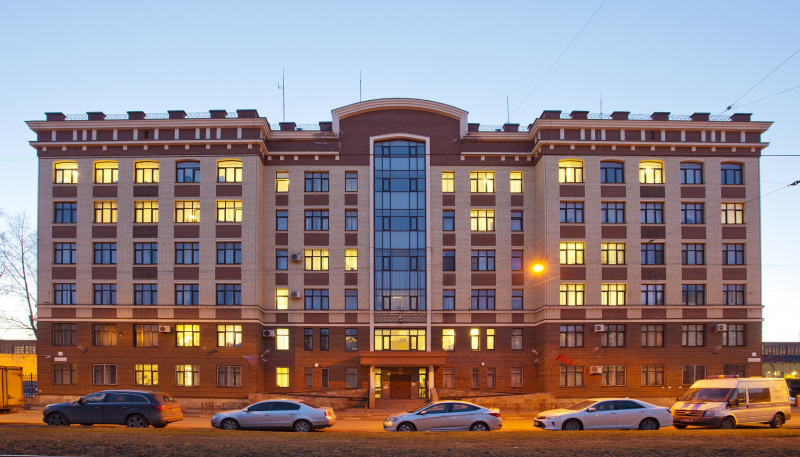 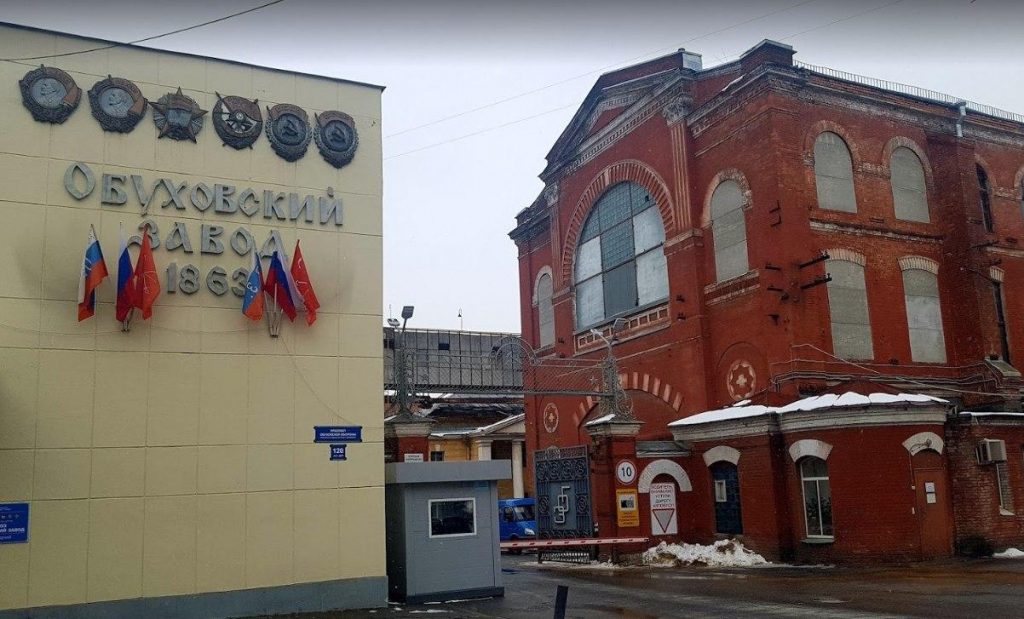 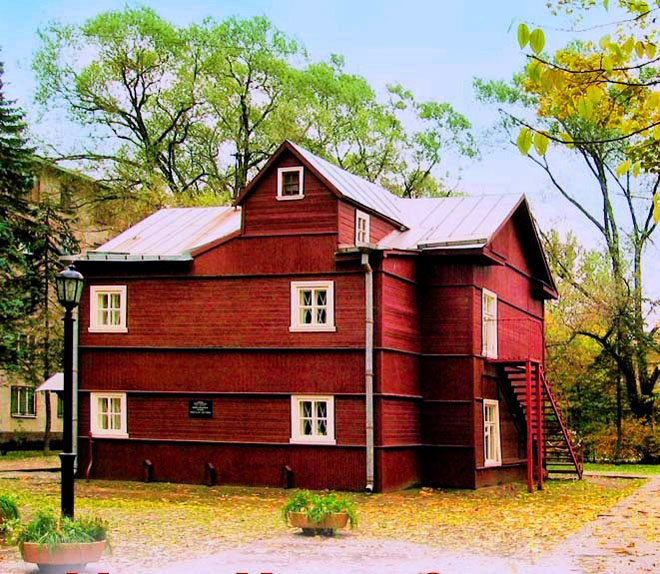 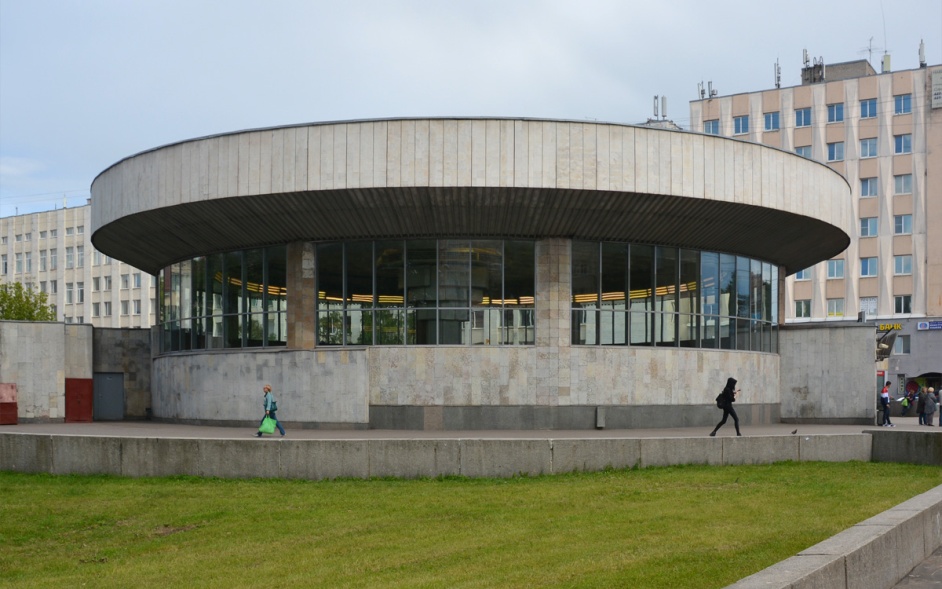 20